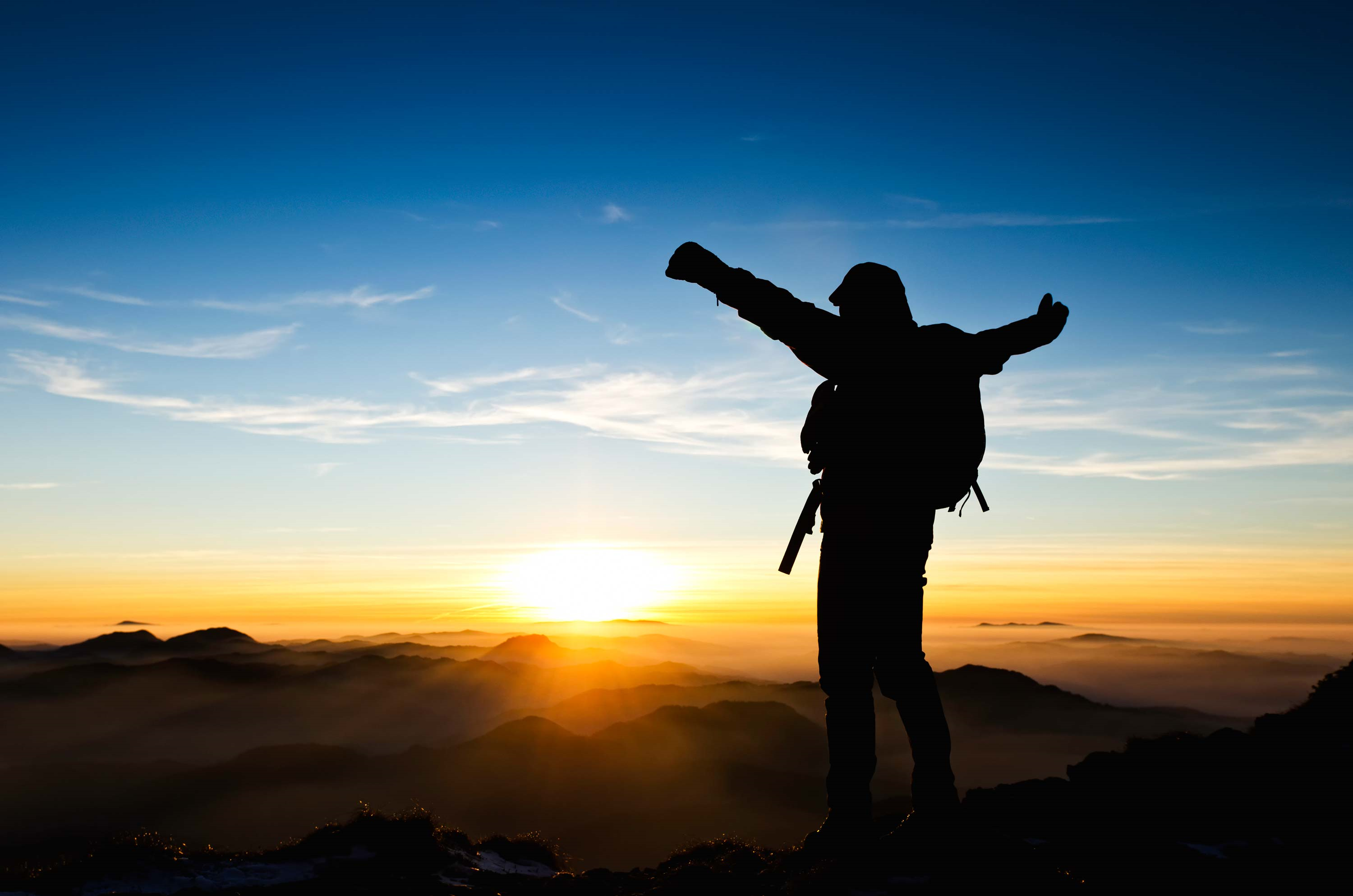 This is not just a school….
“Getting the most out of Year 8…”
It is an adventure with God…
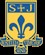 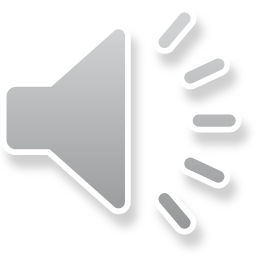 Where will it end for you?
Lord
An adventure sometimes involves climbing a mountain… Give us faith when the mountain is too high.
An adventure involves walking the road…be our hope when the road is too long. 
An adventure involves travelling with others …help us to support each other along the way.

Stay with us Lord, on our Journey.
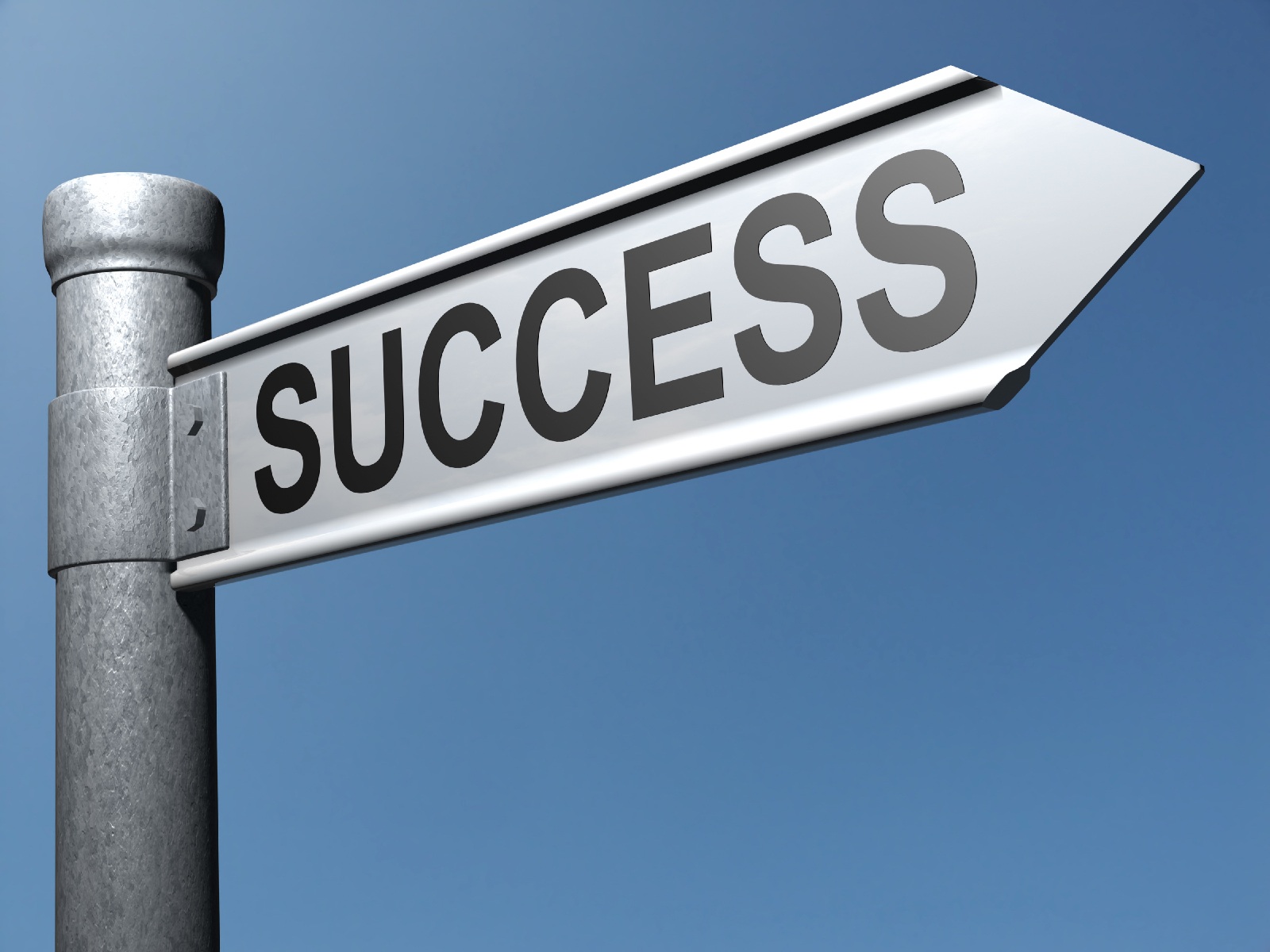 Take hold of your own future.
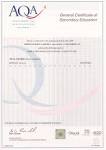 Why?
3
4
3
2
1
2
3
4
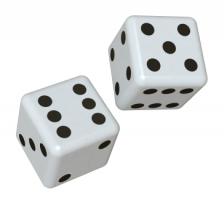 We can do nothing and leave it to chance …or we can do something and make a positive change!
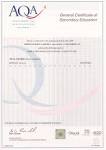 9
7
5
7
8
9
9
9
7
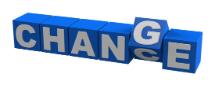 [Speaker Notes: Tony tried and tested]
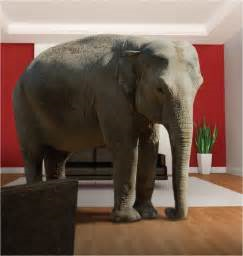 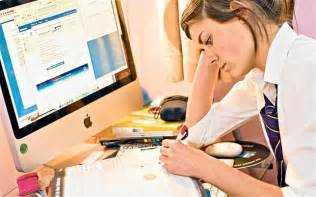 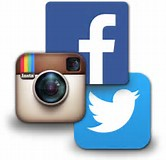 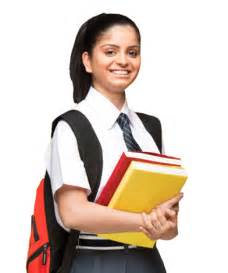 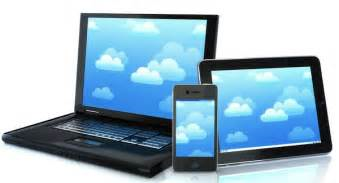 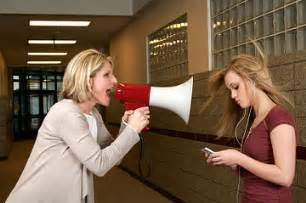 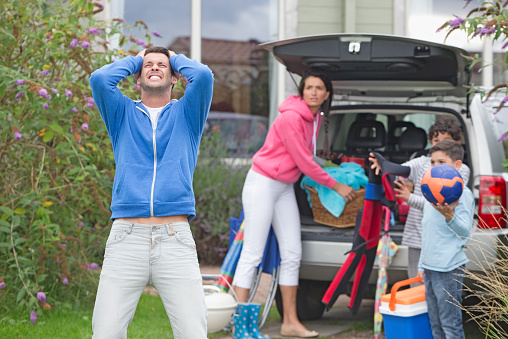 13 years of age
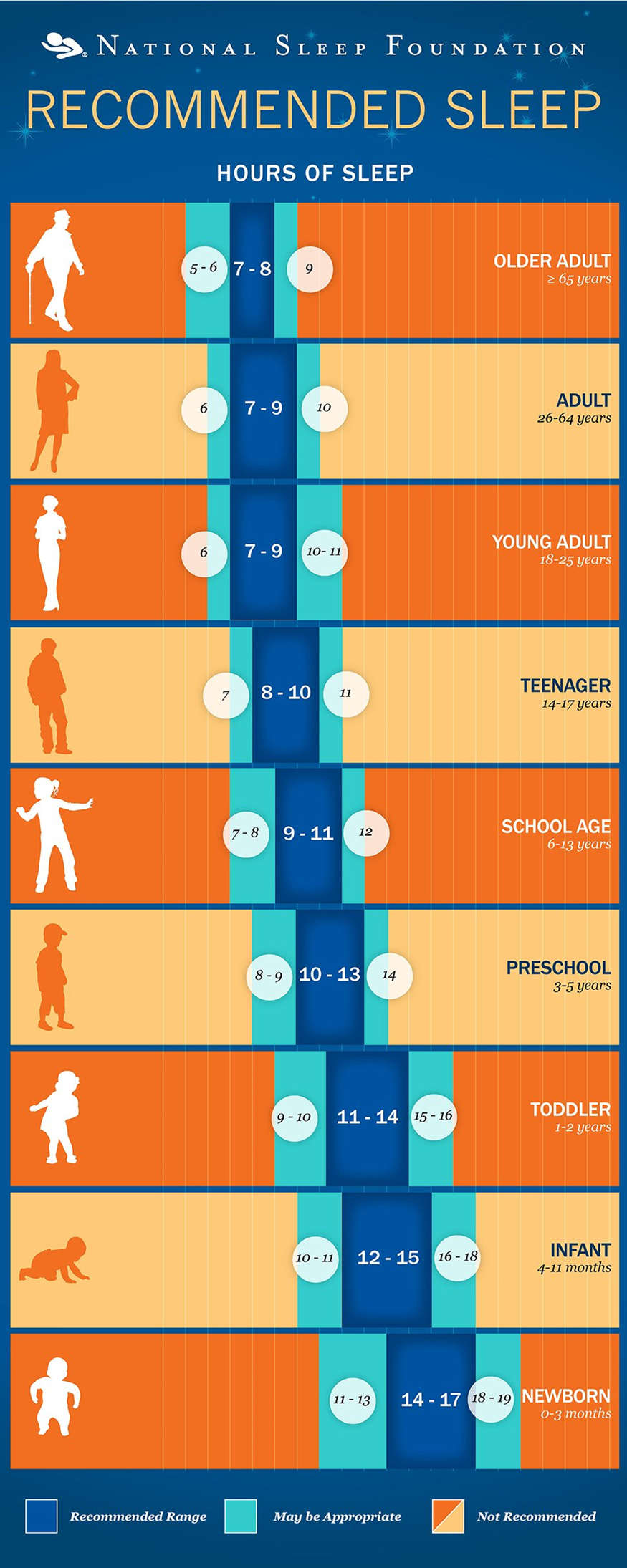 Approximately 9-10 hours sleep is needed

9pm – 7am
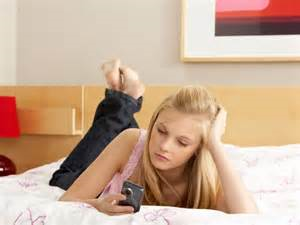 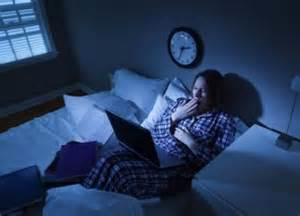 Bedroom = No phone zone after 9pm
Limit your ability to learn, listen, concentrate and solve problems. 
You may even forget important information like names, numbers, your homework.
Lack of sleep can contribute to acne and other skin
Why should I work for my GCSEs now?
[Speaker Notes: Tony]
You are choosing now.
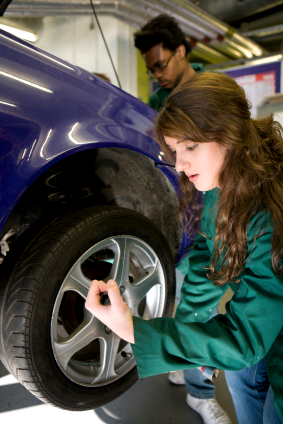 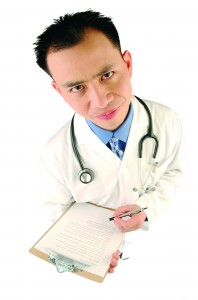 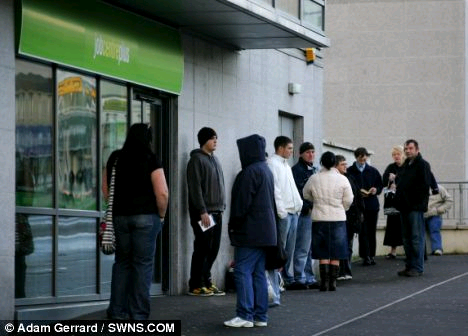 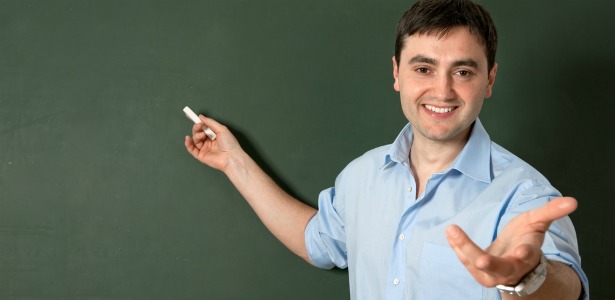 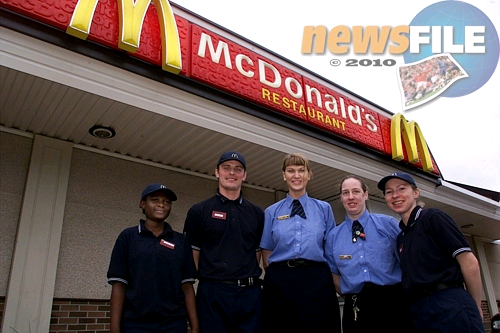 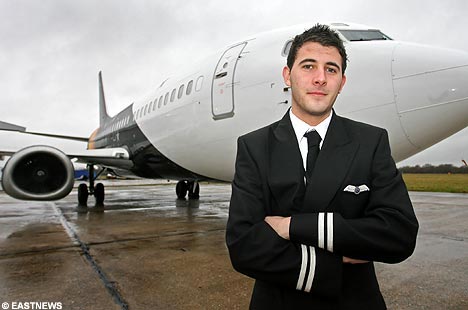 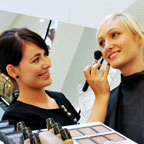 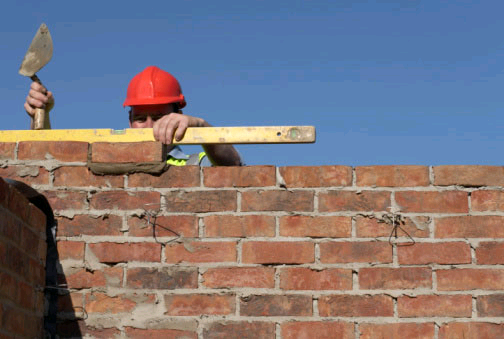 [Speaker Notes: Tony]
Our Mission…because we care...
“We develop our potential, celebrate our talents and go forward together in faith.”
[Speaker Notes: Tony]
You are passing your GCSEs now…not in July of Y11!Make sure you succeed!
Mrs. Walsh     Being GCSE Ready
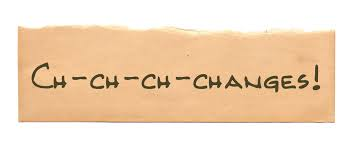 More challenging!
Different grading structure.
Controlled Assessment minimal- it’s almost all down to exams.
Increased number of written exams in the summer season.
New 9-1 Grading System
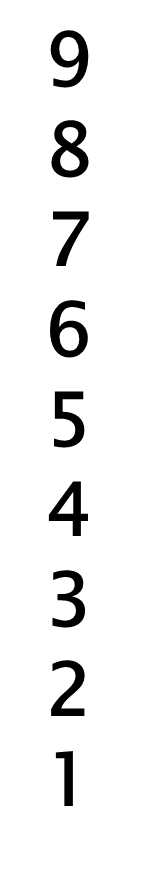 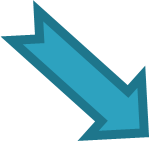 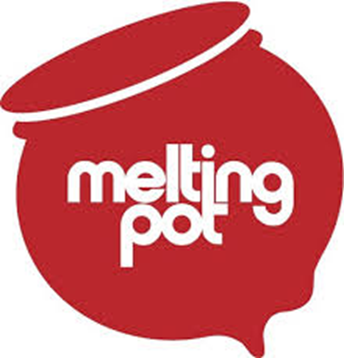 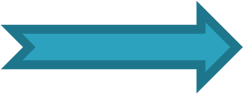 What does each grade mean?
9 – top half of A*
8 – bottom half of A*/ top third of A
7 – A
6 – mid to high B
5 – top C to low B
4 – mid to low C
3 –D
2 –E /higher F
1 – mid to low F and G.
U - unclassified
Be aspirational!
Start looking at University Courses and Apprenticeships.
A levels ….grade 6
Standard Passes in English and Maths – re-sit implications.
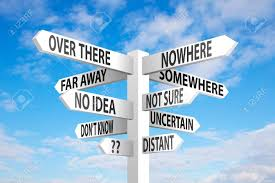 Staying on the right track.
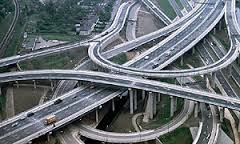 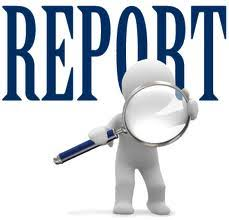 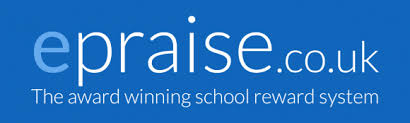 What do you need to do?
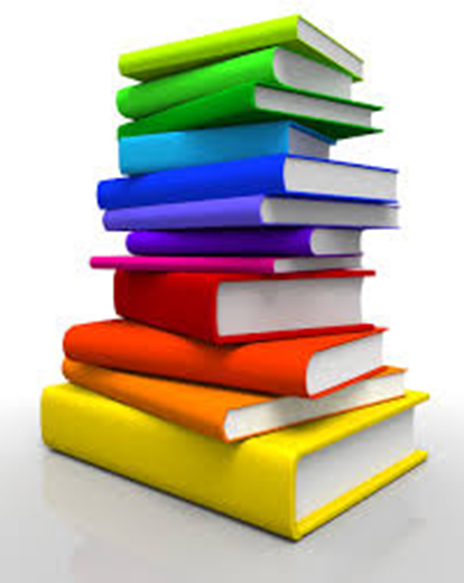 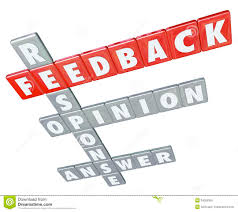 What do you need to do?
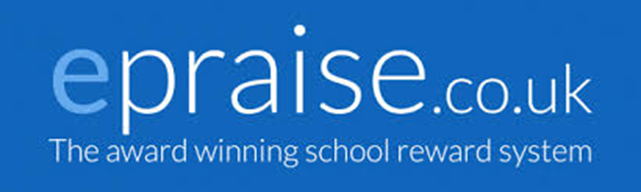 What do you need to do?
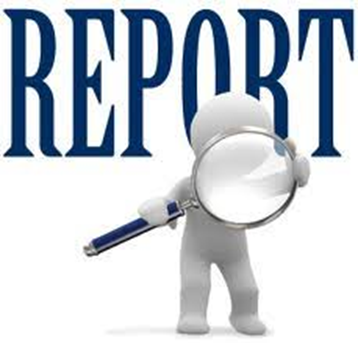 3 Progress Based Reports             in Year 8.
  Targets
   Current
   Forecasts
   Next Steps
Timeline
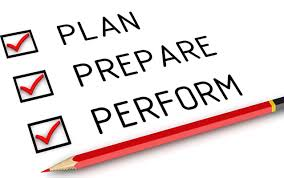 January
Parents’ Eve and Enrichment choices evening.February
Enrichment choices forms outMarchEnrichment forms in
1:1 meetings with SLT
An Aspirational Curriculum
A long standing history of high attainers at KS2.

One of the most able year groups ever at St Joseph’s.

Remodelled for an Aspirational Curriculum.
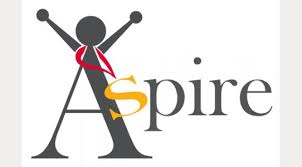 [Speaker Notes: Tony]
An Aspirational Curriculum
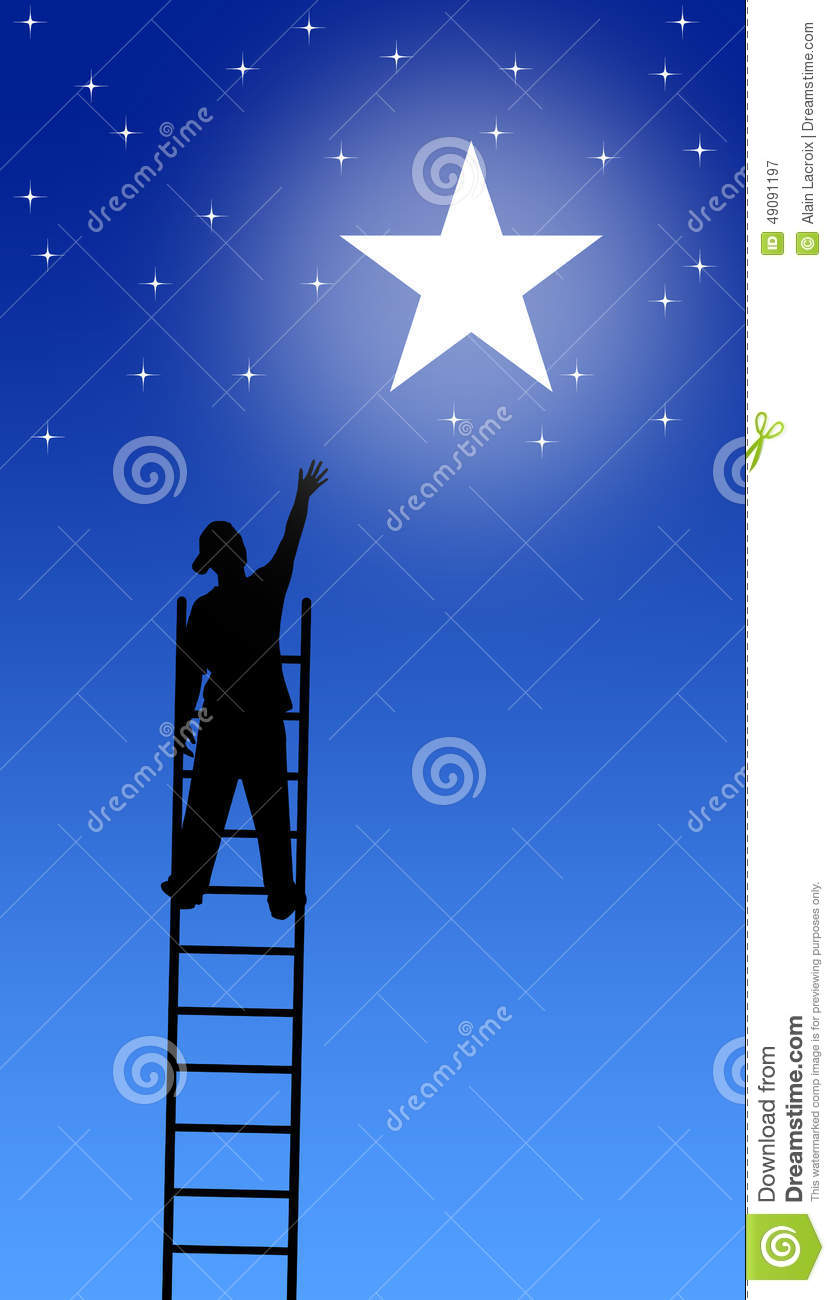 School need to challenge all our learners to reach their full potential. 

At home you need to challenge your child to reach their full potential.
[Speaker Notes: Tony]
An Aspirational Curriculum
A Curriculum for most of


RE     Maths     English         MFL
History/Geography  2 Sciences 
Core PE
A choice from enrichment subjects
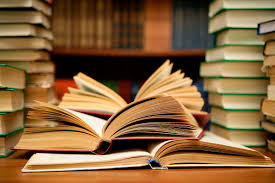 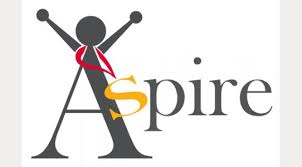 [Speaker Notes: Tony]
Mrs. Taylor
TIER OF ENTRY
The GCSE exam was previously graded from A* to G with two tiers: Foundation  (C to G) and Higher (A* to D) with an unclassified (U) being possible on both tiers.  

The new GCSE exam is graded from 9 to 1 with two tiers: Foundation (5 to 1) and Higher (9 to 4).
The examinations
On the previous Maths G.C.S.E. there were 2 exams: a non-calculator exam and a calculator exam, both being 1 hour 45 minutes each.   

On the New G.C.S.E. there are three GCSE maths papers: 1 non-calculator and 2 calculator exams, all being 1 hour 30 minutes each.   
There is no difference in the content  tested in each of the papers, so any topic could come up on any paper.
The Content
Many topics have been moved from Higher tier only, to both  Foundation and Higher tiers, which means that the Foundation papers are much harder now.

Some topics have been moved from AS-Level Maths into Higher tier G.C.S.E. Maths.
Changes at both Higher tier and Foundation tier.
The New G.C.S.E. covers more topics than previously and in more depth, with a greater emphasis on problem-solving and using Mathematics in unfamiliar situations.
Higher tier will include questions that will stretch the most able. 
Foundation tier will focus on core mathematical understanding and skills for students to master. 
Pupils will need to learn a lot more formulae for the new G.C.S.E. than the previous G.C.S.E.
Pupils need to provide clear mathematical arguments.
RESOURCES
Available to purchase from the Maths. Dept.
Equipment packs for £5.70 containing scientific calculator, ruler, protractor, pair of compasses with pencil, pencil, rubber, sharpener, 2 black pens in a clear ‘exam friendly’ pencil case. (Available now).  
Edexcel Revision Guide and Workbook  for new 9-1 G.C.S.E. £3 each. (To order)
ONLINE RESOURCES
www.vle.mathswatch.com
Username: 
Year of entry surname initial@st-josephs.bolton
e.g.  13simpsonj@st-josephs.bolton
Password: 
pupil1
Mr. Calderbank
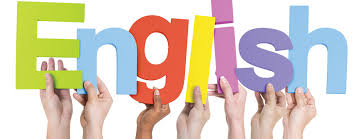 English Language
Two examinations – each worth 50%.
 The examinations test reading and writing skills.
 A range of texts will be studied from the 19th, 20th and 21st Centuries.
 Both fiction and non-fiction texts will be studied
 No coursework  No controlled assessment No pre-released materials
 Spelling, punctuation and vocabulary are very important.
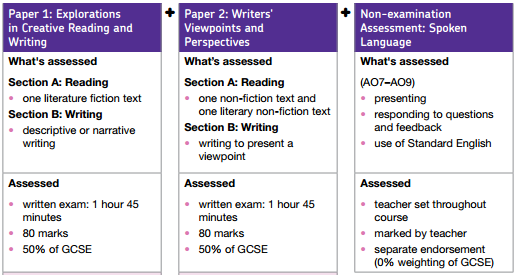 English Literature
Two examinations – Paper 1 (40%)   Paper 2 (60%)
 The examinations will test reading and writing skills.
 The table below shows you the different texts studied.
 No coursework  No controlled assessment No pre-released materials
 Closed book
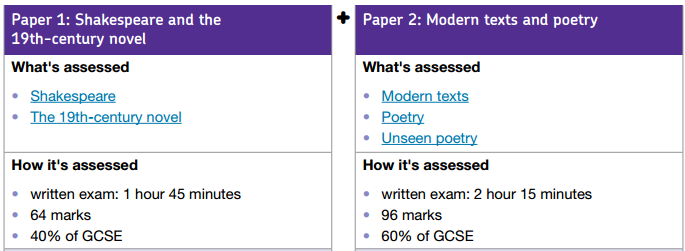 Ways you can help
English Language
English Literature
Encourage your son or daughter to read widely.

Discuss articles/news items with them. 

Highlight interesting non-fiction articles.

Encourage them to practise questions and access revision sessions.
Encourage them to reread the texts. The more they know them the better.

Quotation tests.

Use revision and booster sessions to catch up on missed notes. The earlier the better.

Practise questions.
Mrs Horridge
YEAR 8 EXPECTATIONS
Let’s work together…
To get the best possible outcome for your children…
Expectations in Year 8
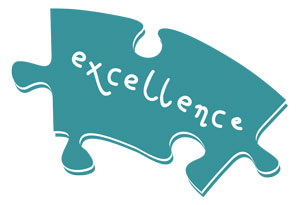 Excellence in: 

Attitude to Learning 

Behaviour for Learning

Organisation

Attendance and Punctuality
Attitude to Learning
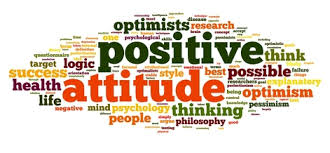 Year 8 is now direct preparation for GCSE’s and is like running a marathon
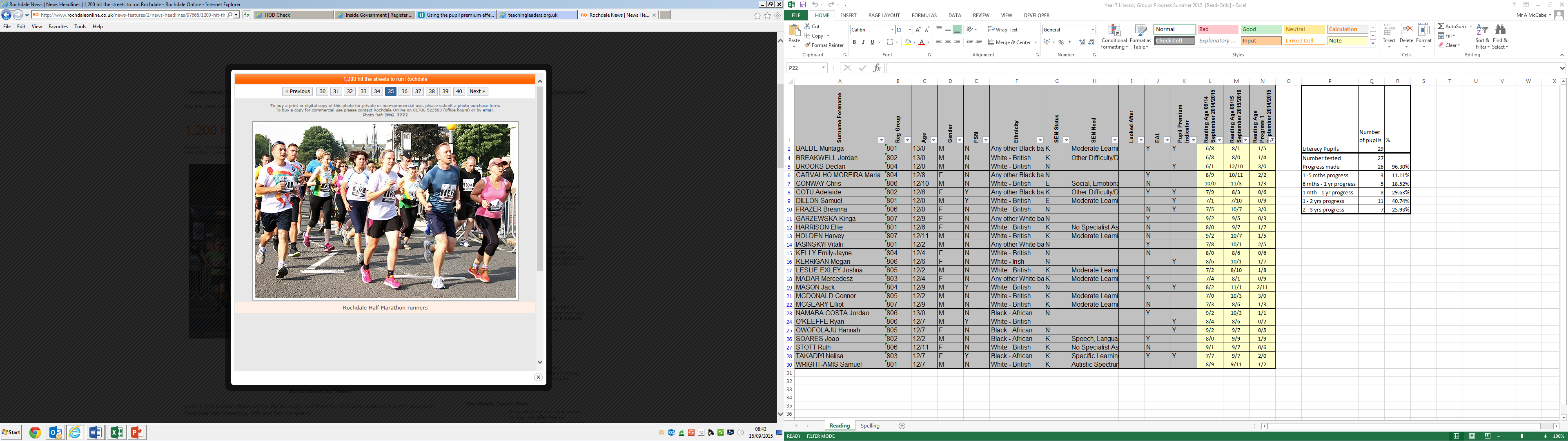 Preparation is key: Start training early! 
Attitude and behaviour in lessons 
Don’t put it off
It is harder than you imagine
If your training doesn’t get tough – you are not trying hard enough. 
You are competing against yourself
Remove distractions
The rewards of achievement are worth it.
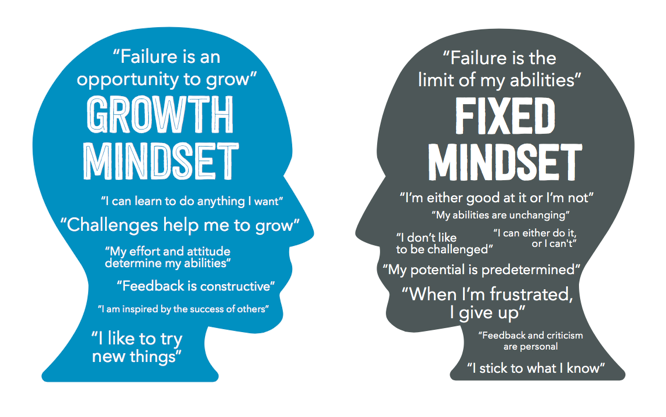 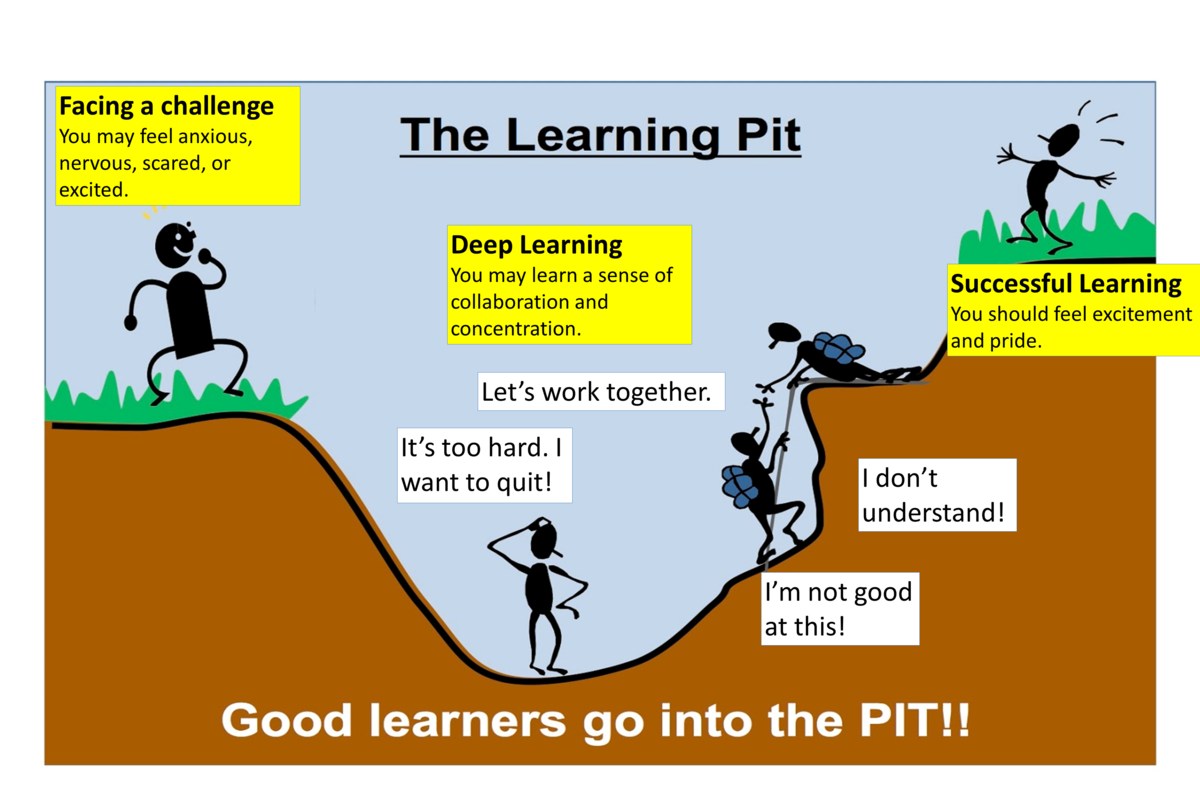 Homework
Homework is an integral part of high school life and we would appreciate your support in monitoring it closely.
The homework timetable has been issued
1.5 – 2 hours per night
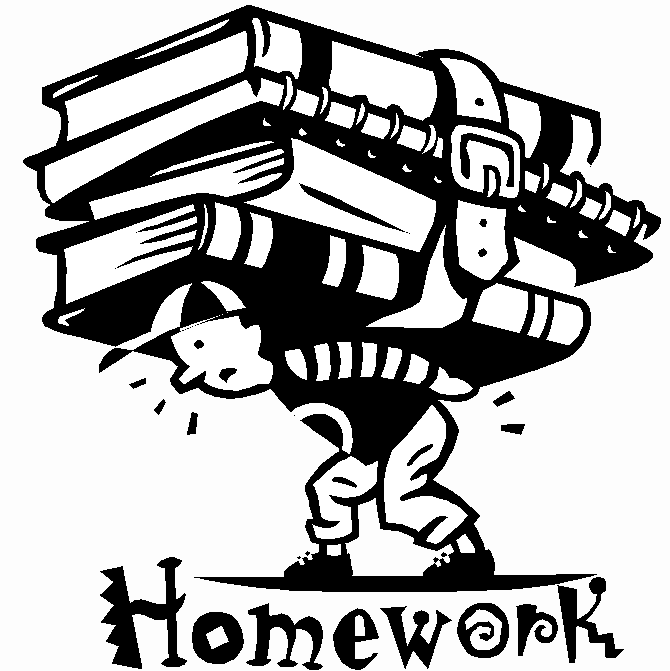 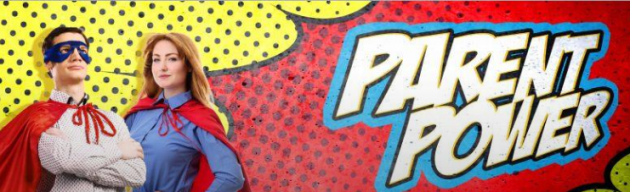 How can parents help?
Work through the adventure to success together
Continue to check the student planner regularly.
Know your son/daughter’s targets for each subject
Ask your son/daughter to give you regular updates on how well they are meeting/exceeding their targets .
Back up any work completed on the computer at home.
Encourage your son/daughter to get involved and maximise their opportunities
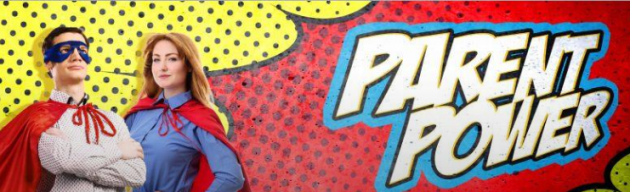 How can parents help?
Work through the adventure to success together
Continue to check the student planner regularly.
Epraise - check and support your child – but they will perform best if they take ownership for their own learning.
Ask your son/daughter to show you their work and explain what they are doing.
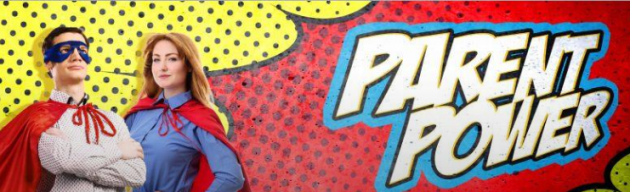 Help with Homework
Behaviour for Learning
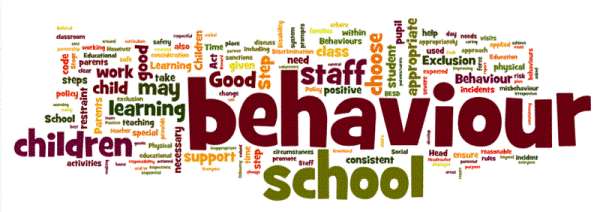 Behaviour is key
Highest expectations of behaviour underpinned by our Mission Statement

All can affect one another’s learning

E-praise and behaviour logs
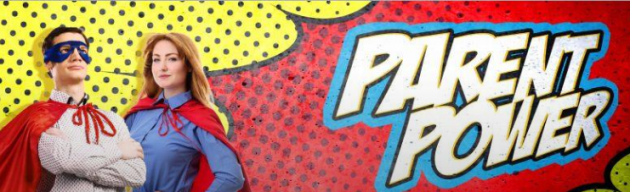 How can parents help?
Work through the adventure to success together
Use e-praise to monitor your child’s progress in points
Use the planner as a communication tool
Support the school with promoting positive behaviour and high expectations 
Talk to the school about any problems that you have
Organisation
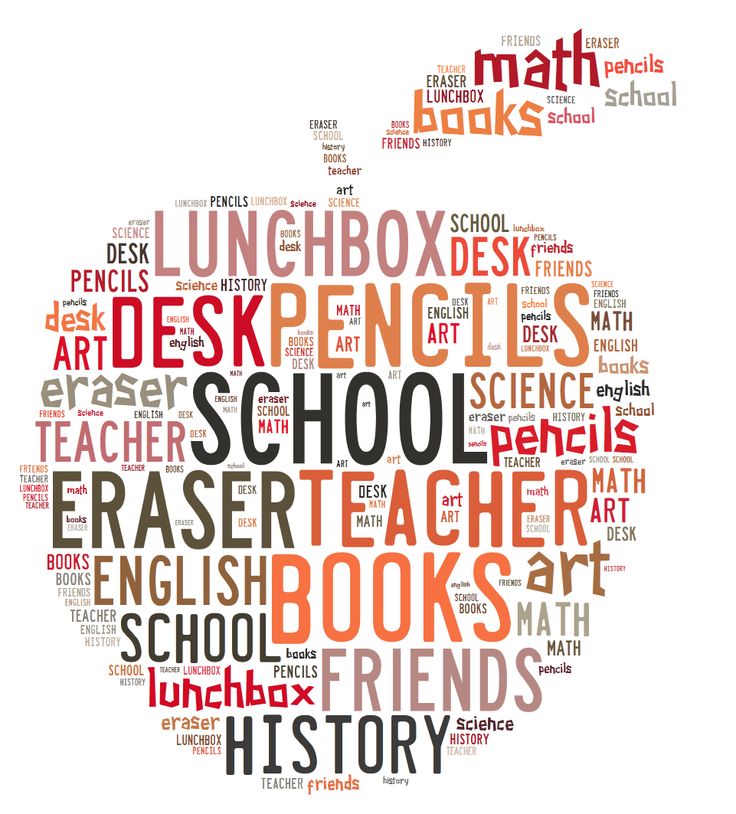 Excellence in Organisation
Bring the correct equipment

Get to lessons on time 

Listen to explanations with real focus

Ask for help if you need it
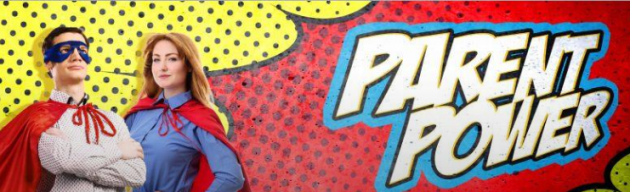 How can parents help?
Work through the adventure to success together
Use the planner to support your son/daughter in organising their time in the evening.
Control the use of electronic devices throughout revision season and bedtimes.
Encourage  your son/daughter to pack their bag the night before
Encourage them to complete homework as early – don’t leave it until the last minute
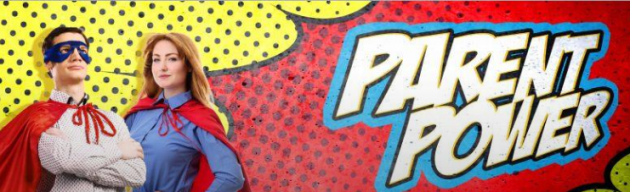 Social Media
A distraction
Arguments can brought into school
Pupils are not focused on their learning…
Please monitor your child closely
Keep them off it if you possibly can!
Please don’t get involved in the arguments yourself!
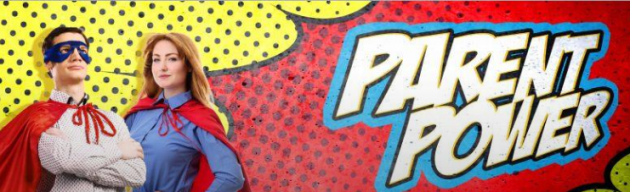 Social Media
If you have any issues with school, please contact us and work with us.
Please don’t post problems/issues on social media/ facebook – get in touch with us and we will sort it out!
Phone school and ask for myself or Mr. Houghton
Attendance
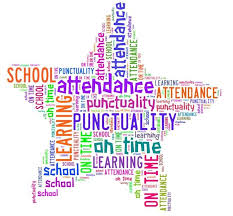 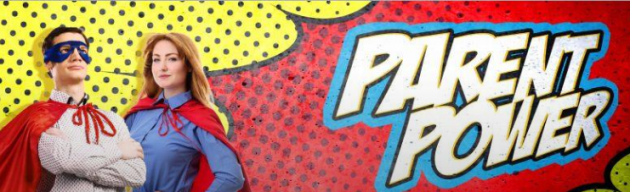 Attendance
Good attendance is VITAL to success
Term time holidays  are a disaster!
“Of those students who only attend school 80% - 90% of the time, 35% achieve 5A* - C including English and Maths. 
Of those who have over 95% attendance, 73% achieve 5A* - C including English and Maths”
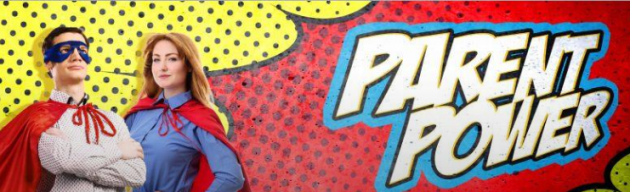 How can parents help?
Work through the adventure to success together
Encourage 100% attendance
Arrange appointments outside of school if possible 
Make sure your son/daughter arrives on time
Ring the school on every day of absence to work together to support their return
How can we help?
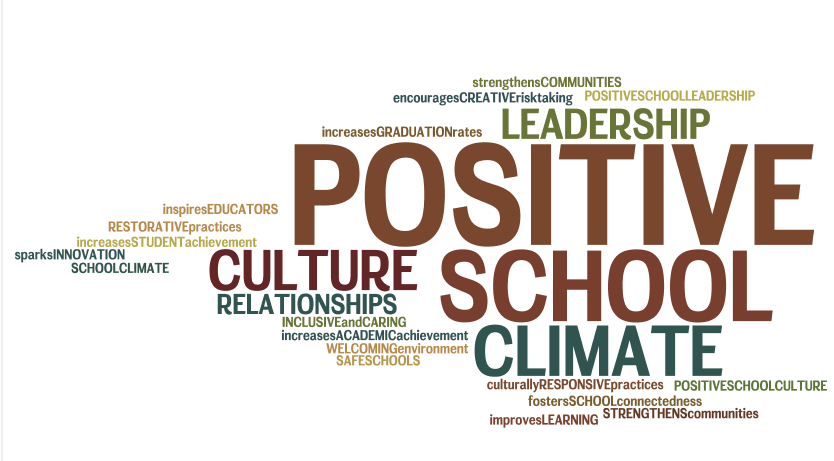 Support
Individual class teachers
Intervention
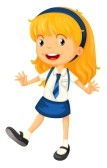 Pastoral Support Managers
Nurture support
Special Educational
Needs Support
Pastoral Support
Form Tutor and 
Head of Year
Homework Support
Group
Support
If you have any worries, please contact us, so we can help you sort it out.

Phone school and ask for myself or Mrs. Hancock, Year 8 Pastoral Manager

Or you can email me directly
HHorridge991@st-josephs.bolton.sch.uk
Parents/carers/students/teachers – we are working together for the same outcome!
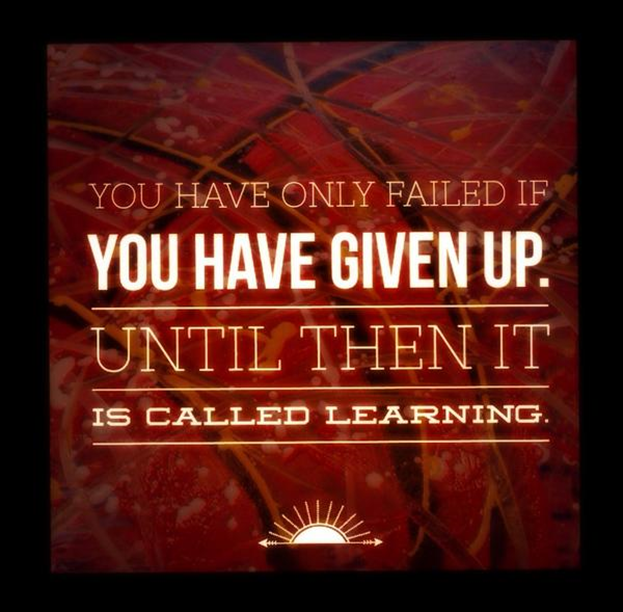 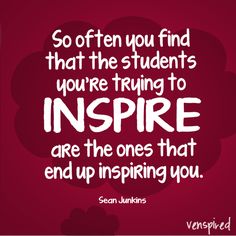 We would like to thank all of our parents and carers for your much valued partnership and ongoing support!